Foundations of Data Mining
http://www.cohenwang.com/edith/dataminingclass2017
Instructors:
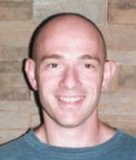 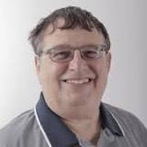 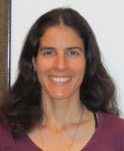 Haim Kaplan
Edith Cohen
Amos Fiat
Lecture 10
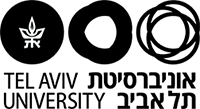 Edith Cohen     Lecture10
1
Today
Distance-based graph mining
All-Distances Sketches
Applying All-Distance sketches to mining tasks
Edith Cohen     Lecture10
2
Review: Reachability Set of
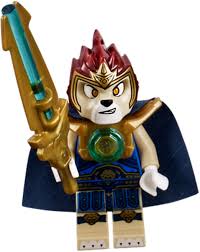 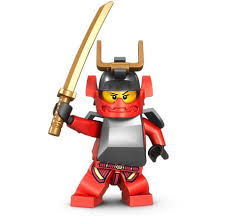 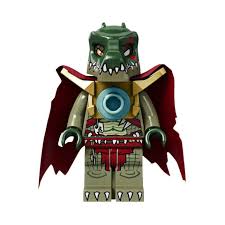 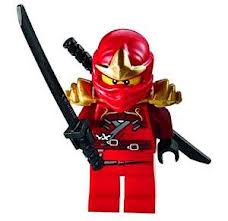 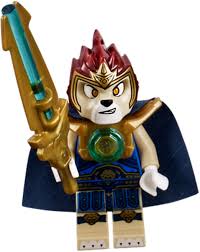 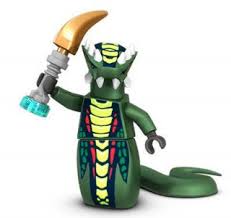 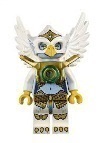 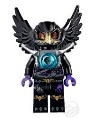 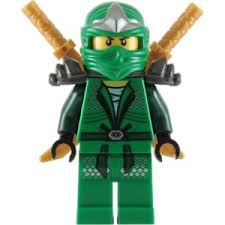 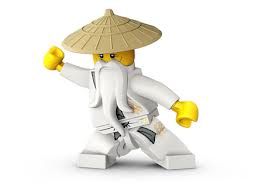 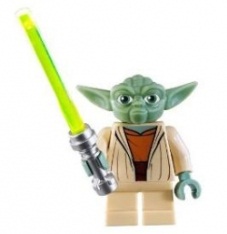 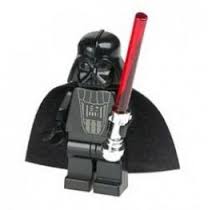 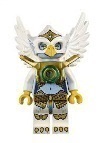 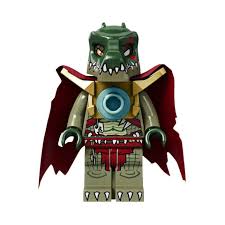 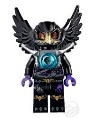 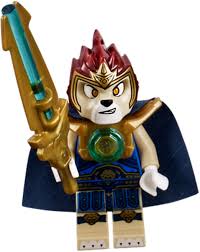 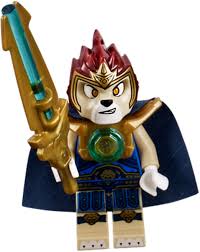 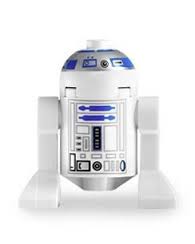 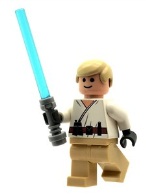 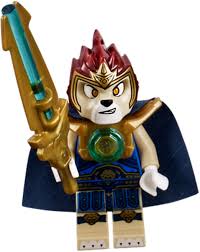 Edith Cohen     Lecture10
3
Review: MinHash sketches of all reachability Sets
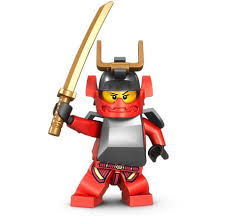 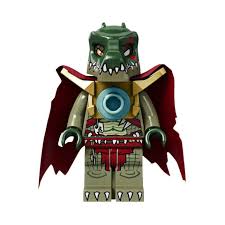 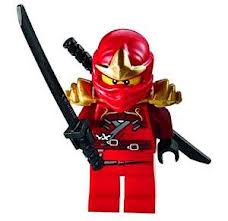 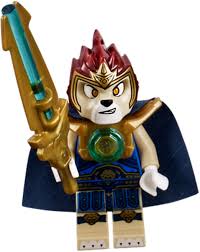 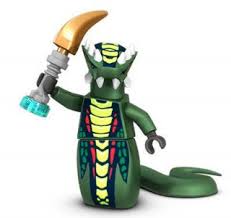 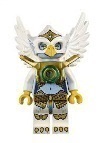 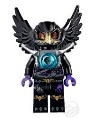 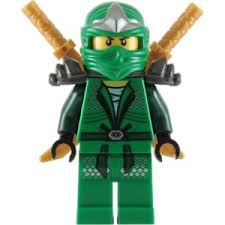 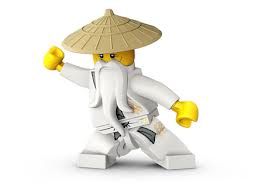 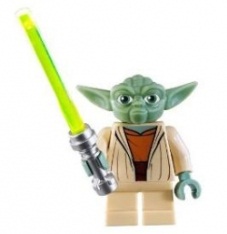 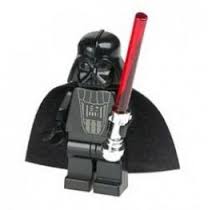 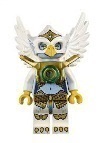 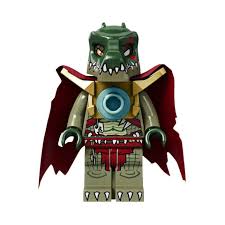 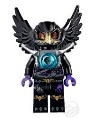 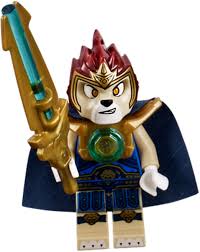 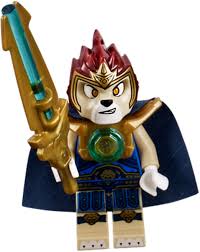 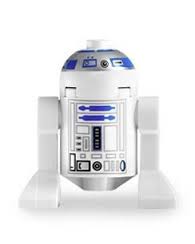 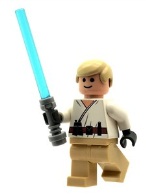 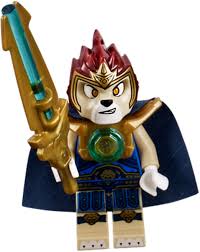 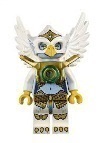 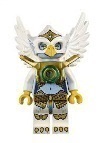 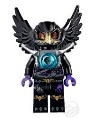 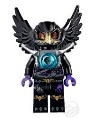 Edith Cohen     Lecture10
4
Review: Why sketch reachability sets ?
Edith Cohen     Lecture10
5
Distance-based graph mining
Edith Cohen     Lecture10
6
Shortest-path Distance vectors
SP distances:
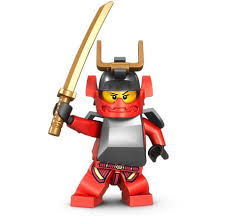 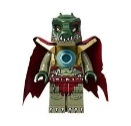 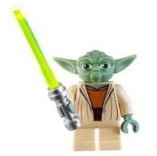 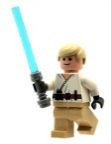 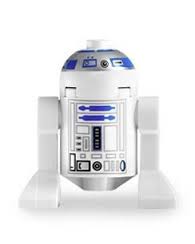 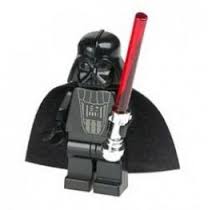 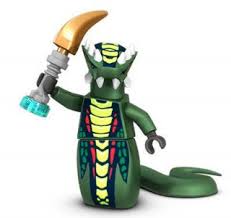 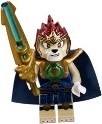 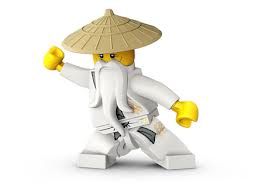 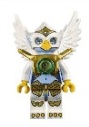 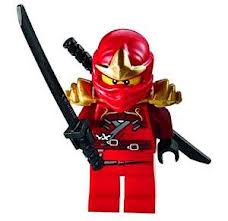 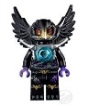 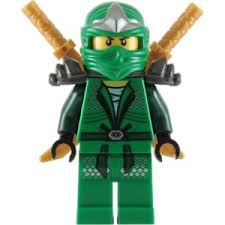 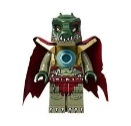 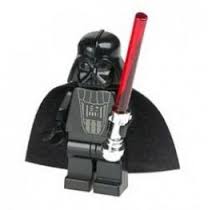 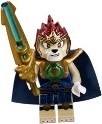 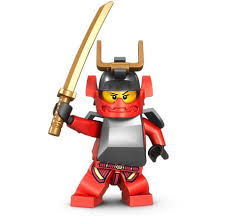 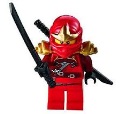 13
14
15
10
0
6
5
7
15
17
16
17
10
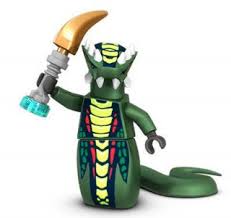 5
1
3
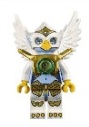 4
6
4
4
3
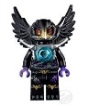 4
7
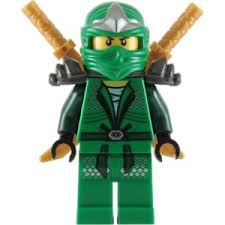 3
10
10
5
5
10
3
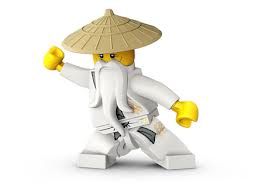 2
10
10
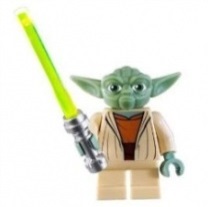 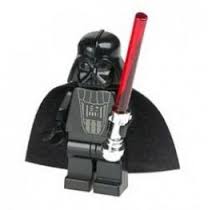 10
7
5
3
4
Exact computation:
Single-source shortest paths (e.g. Dijkstra)
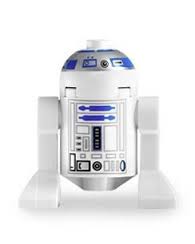 6
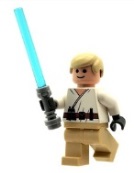 4
Edith Cohen     Lecture10
7
Shortest-path Distance vectors
SP distances:
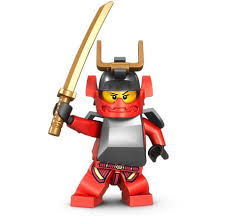 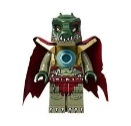 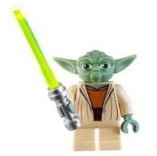 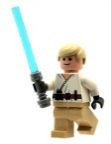 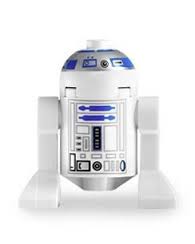 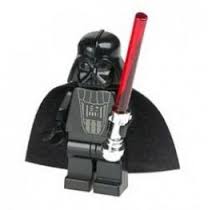 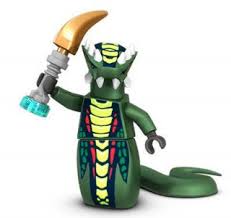 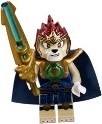 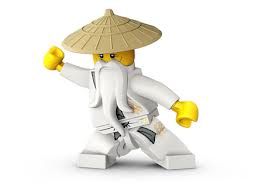 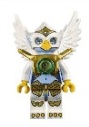 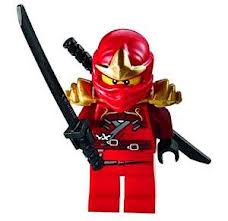 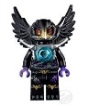 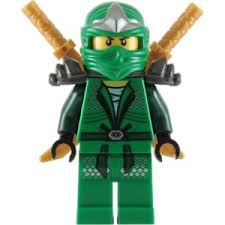 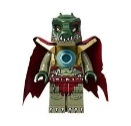 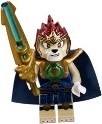 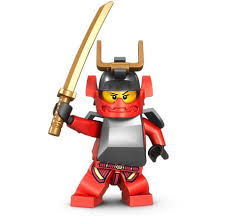 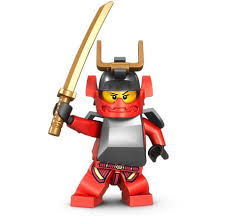 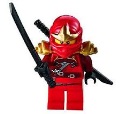 16
13
16
17
17
16
17
13
3
4
1
0
7
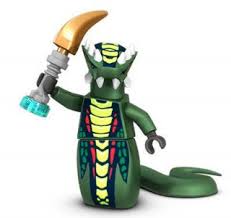 5
1
3
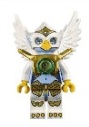 4
6
4
4
3
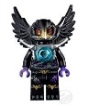 4
7
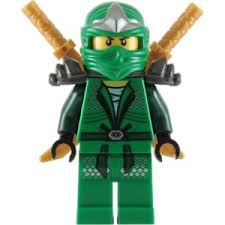 3
10
10
5
5
10
3
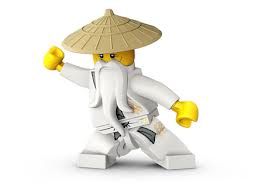 2
10
10
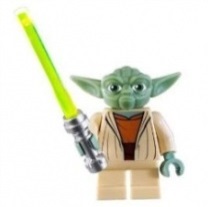 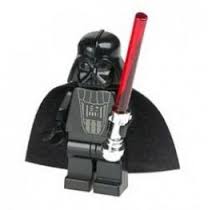 10
7
5
3
4
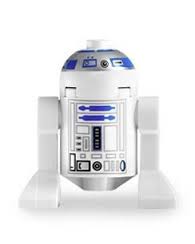 6
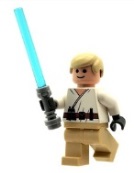 4
Edith Cohen     Lecture10
8
Distance Matrix
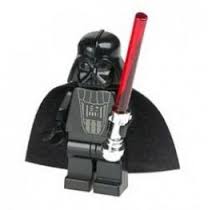 5
6
7
10
10
13
14
15
15
16
17
17
0
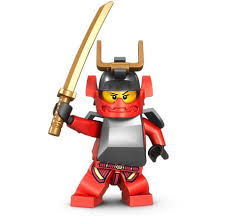 13
17
7
13
16
17
4
17
16
3
1
0
16
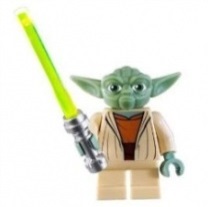 . . . . . . . . …
Exact computation:
All-pairs shortest paths
Representation size:
Quadratic
. . . . . . . . …
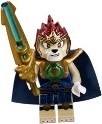 ..…
Edith Cohen     Lecture10
9
Importance/relevance decays with distance
Edith Cohen     Lecture10
10
Decayed-Distance-based queries
Edith Cohen     Lecture10
11
Centrality with decayed distance
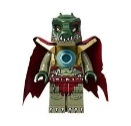 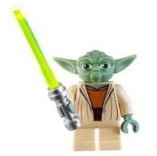 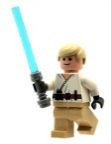 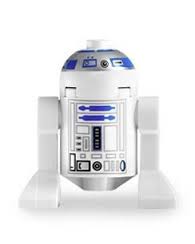 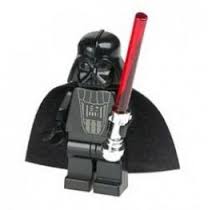 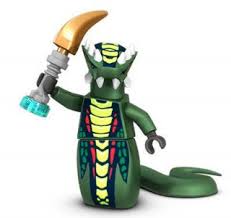 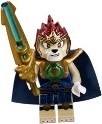 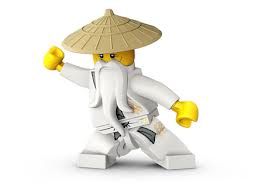 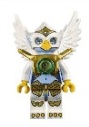 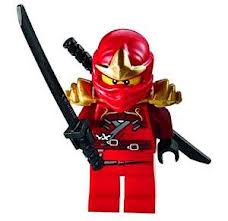 SP distance vectors:
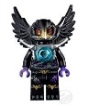 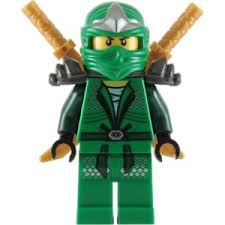 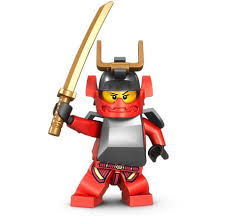 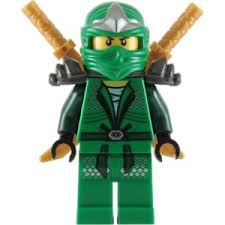 20
12
22
17
17
15
16
12
2
0
3
4
7
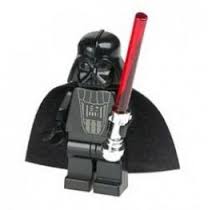 13
14
15
10
0
6
5
7
15
17
16
17
10
Distance-decay:
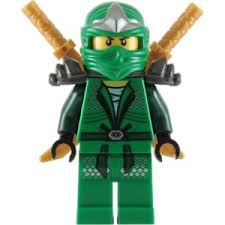 1
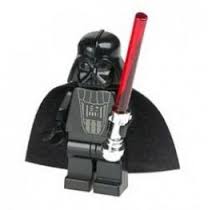 1
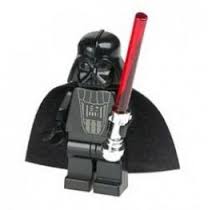 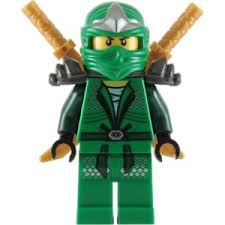 Edith Cohen     Lecture10
12
[Speaker Notes: Fine-tune:  say with respect to certain group of nodes or products, possibly weighted.  Measure node similarity based on their relation to musicians,  certain class or products, etc.]
Influence with decayed distances
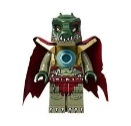 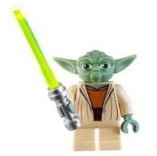 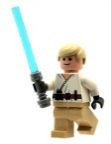 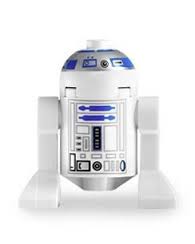 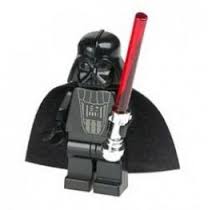 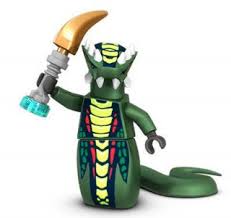 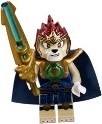 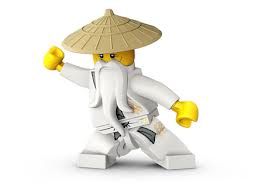 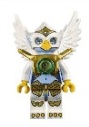 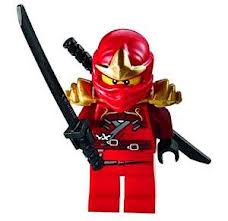 SP distance vectors:
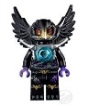 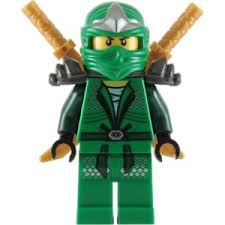 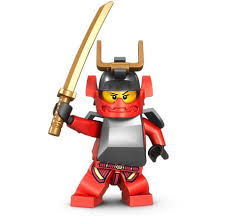 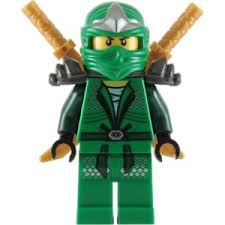 20
12
22
17
17
15
16
12
2
0
3
4
7
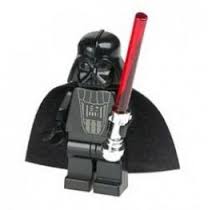 13
14
15
10
0
6
5
7
15
17
16
17
10
Distance-decay:
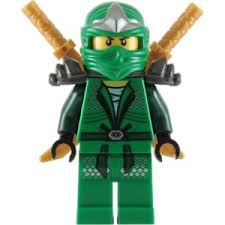 1
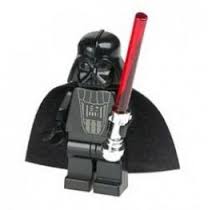 1
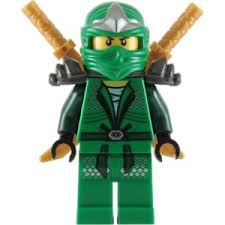 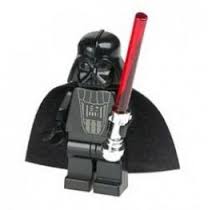 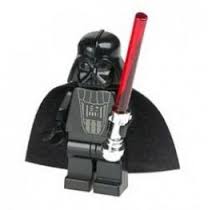 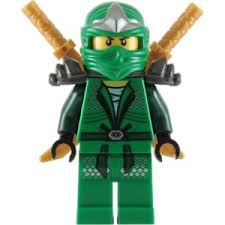 *Sum of max (Submodular)
Edith Cohen     Lecture10
13
[Speaker Notes: Fine-tune:  say with respect to certain group of nodes or products, possibly weighted.  Measure node similarity based on their relation to musicians,  certain class or products, etc.]
Some nodes (entities)  have associated feature/label”: topic, interest,  community, type….
We are interested in
Centrality/influence focused on this feature (similar to the role of teleport probabilities in topic-focused or personalized Page Rank)  
Label completion (semi-supervised learning): Predict labels for unlabeled nodes based on graph structure and the few labeled nodes
“Evilness” on [0,1] scale
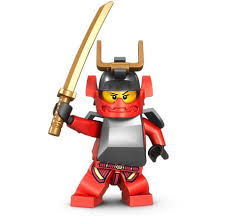 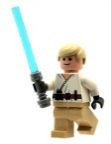 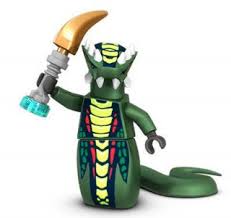 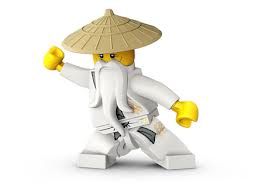 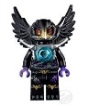 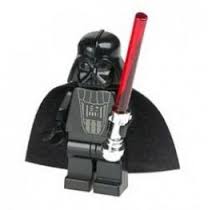 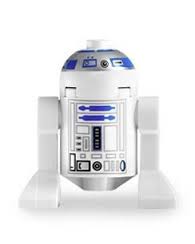 Edith Cohen     Lecture10
14
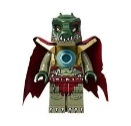 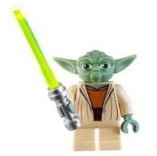 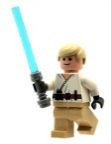 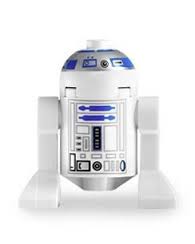 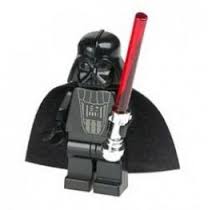 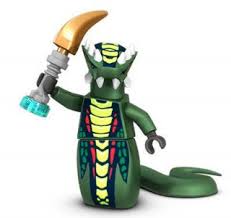 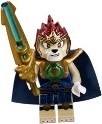 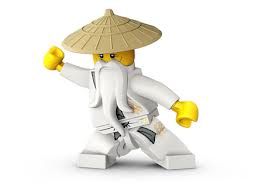 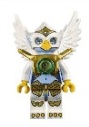 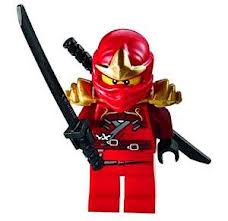 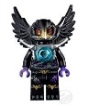 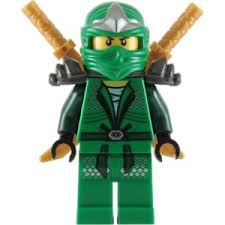 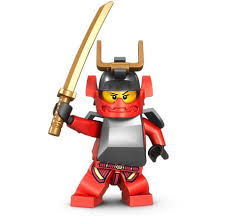 0.8
0.1
0.1
0.8
1
0.1
0
0
0
0
0.1
0
0.9
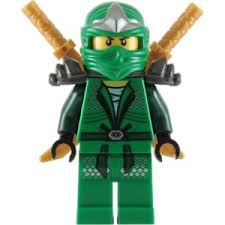 0
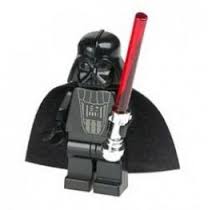 1
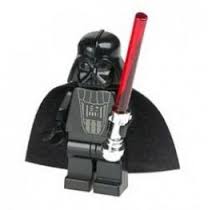 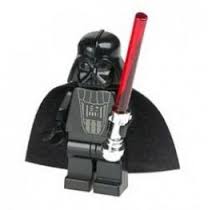 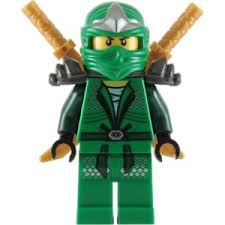 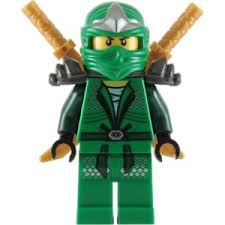 Edith Cohen     Lecture10
15
SSL (label prediction)
Only some nodes are labeled,  we want to ”predict” labels to other nodes based on closeness
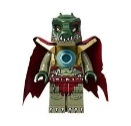 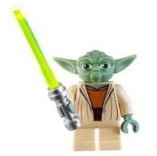 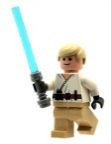 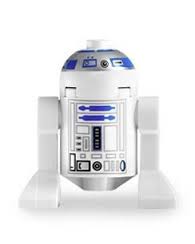 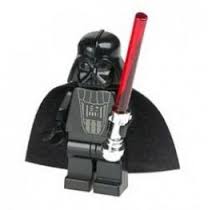 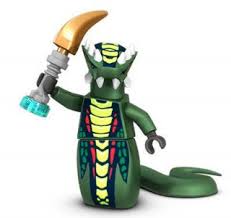 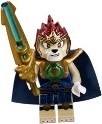 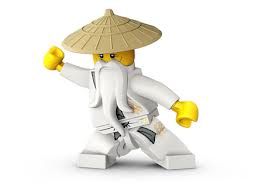 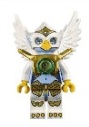 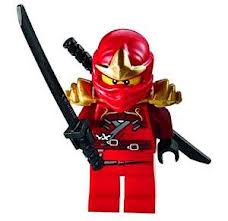 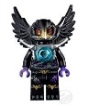 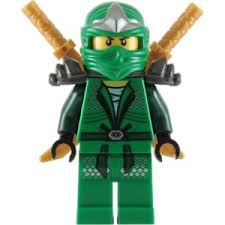 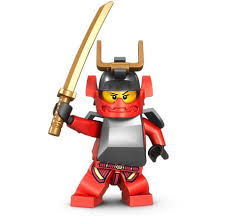 0.9
0.8
?
0.1
0.8
?
0.1
0
0
0
?
0.1
0
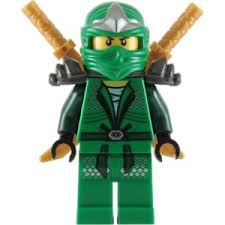 0
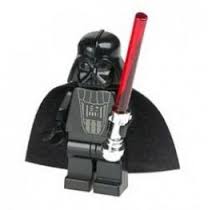 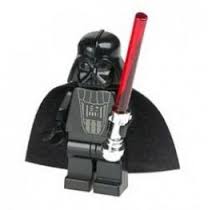 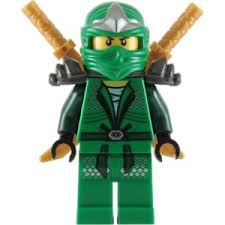 Edith Cohen     Lecture10
16
[Speaker Notes: Can normalize by beta=1 to obtain component of centrality due to evil/good
If only some nodes are labeled, only these nodes get weight 1, which is partioned to evil/good.  This can be used for attribute completion.]
SSL (label prediction)
Only some nodes are labeled,  we want to ”predict” labels to other nodes based on closeness
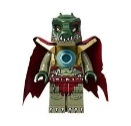 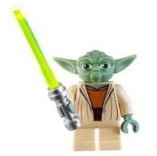 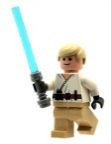 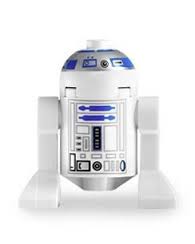 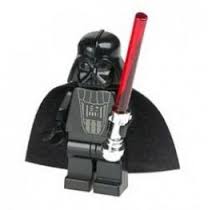 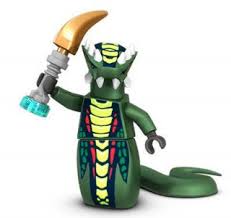 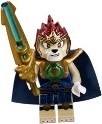 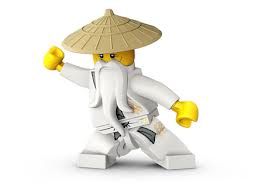 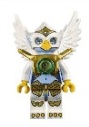 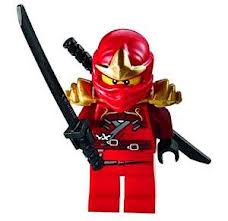 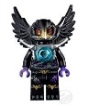 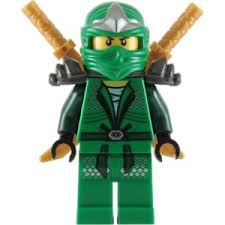 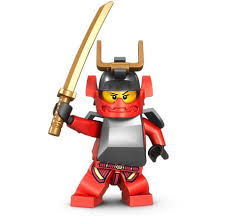 0.9
0.8
?
0.1
0.8
?
0.1
0
0
0
?
0.1
0
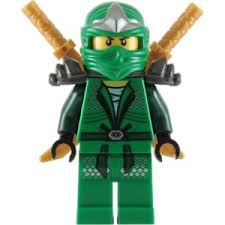 0
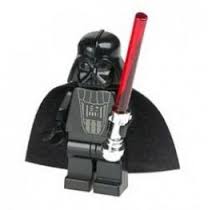 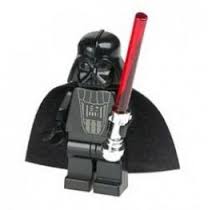 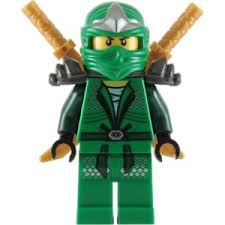 Edith Cohen     Lecture10
17
[Speaker Notes: Can normalize by beta=1 to obtain component of centrality due to evil/good
If only some nodes are labeled, only these nodes get weight 1, which is partioned to evil/good.  This can be used for attribute completion.]
Similarity Measures: Local
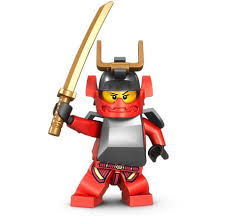 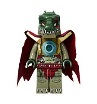 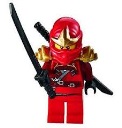 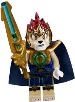 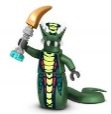 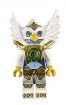 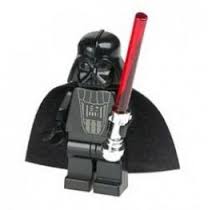 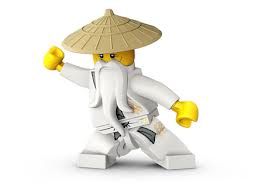 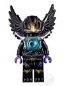 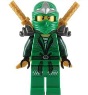 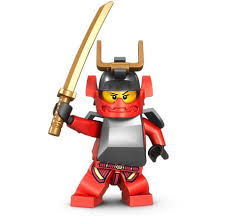 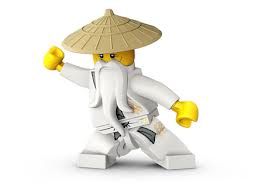 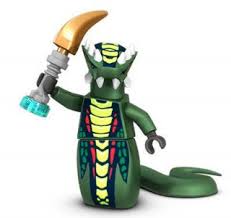 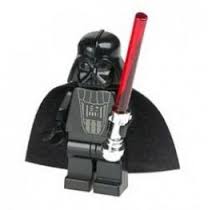 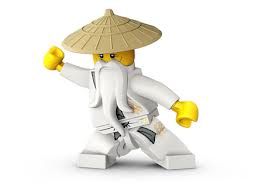 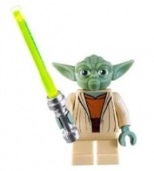 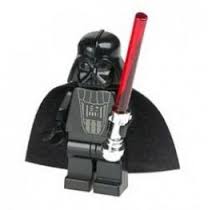 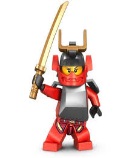 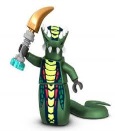 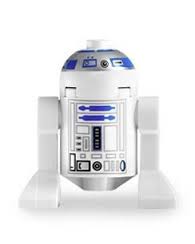 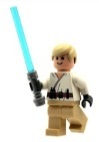 Edith Cohen     Lecture10
18
[Speaker Notes: Main issue: recall.  Also other issues like edge weights (important to capture intensity or timeliness/recency of connection)]
Distance-based Similarity: Global
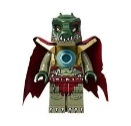 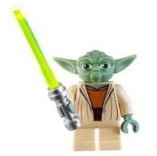 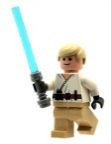 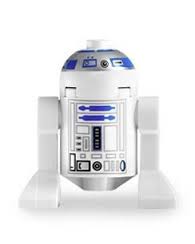 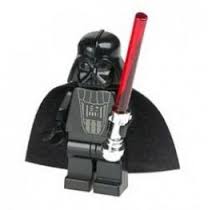 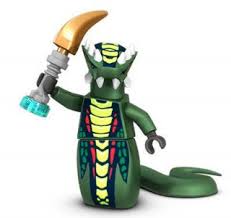 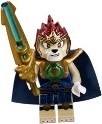 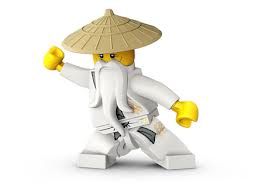 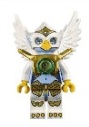 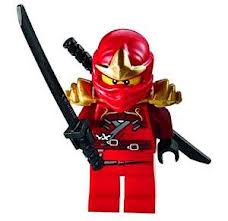 SP distance vectors:
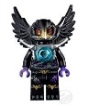 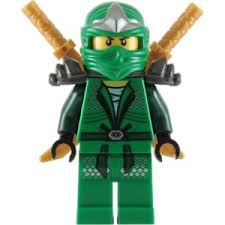 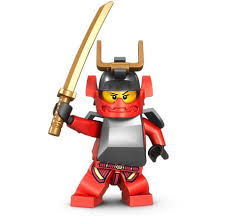 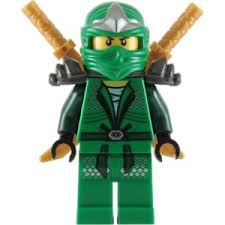 20
12
22
17
17
15
16
12
2
0
3
4
7
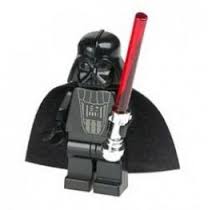 13
14
15
10
0
6
5
7
15
17
16
17
10
Decayed Distances:
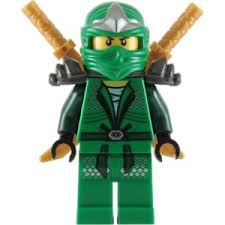 1
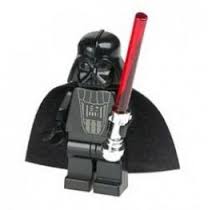 1
Edith Cohen     Lecture10
19
[Speaker Notes: Fine-tune:  say with respect to certain group of nodes or products, possibly weighted.  Measure node similarity based on their relation to musicians,  certain class or products, etc.]
Distance-based similarity: global(distance decay+topic)
Edith Cohen     Lecture10
20
Distance sketching
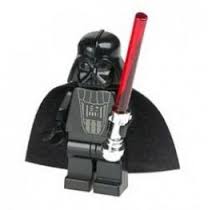 5
6
7
10
10
13
14
15
15
16
17
17
0
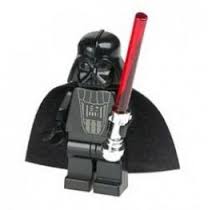 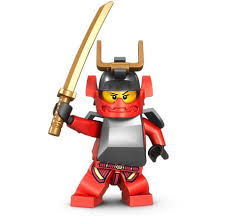 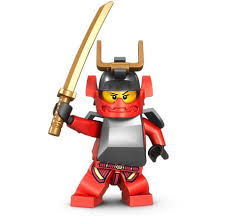 13
17
7
13
16
17
4
17
16
3
1
0
16
All-Distance sketches:  
A sketch of the distance vector of each node
Allow us to approximate decayed-distance based queries
Sketches are sample-based: Emphasis on closer nodes (smaller distances)
Near-linear computation, small size
Edith Cohen     Lecture10
21
All-Distances Sketches (ADSs)
Edith Cohen     Lecture10
22
ADS example
SP distances:
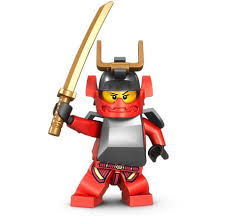 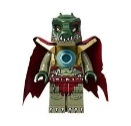 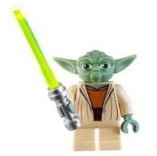 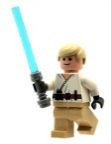 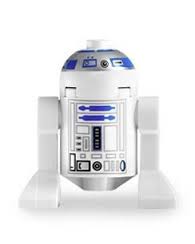 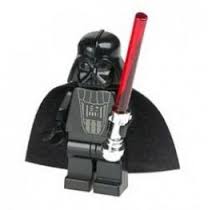 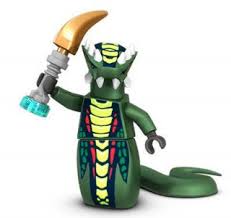 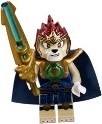 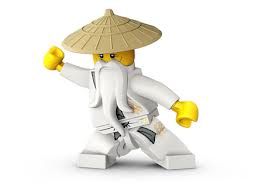 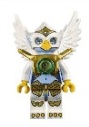 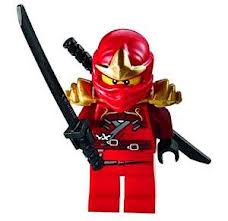 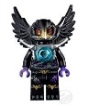 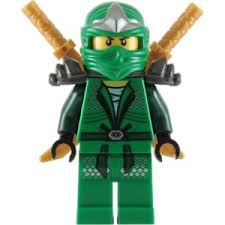 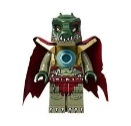 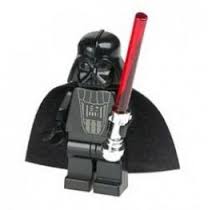 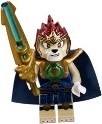 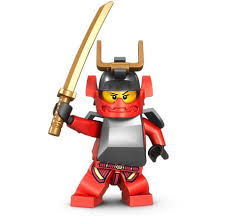 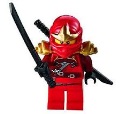 13
14
15
10
0
6
5
7
15
17
16
17
10
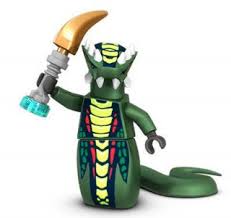 0.28
0.77
0.07
5
0.49
1
0.14
3
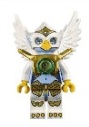 4
6
4
4
3
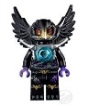 4
7
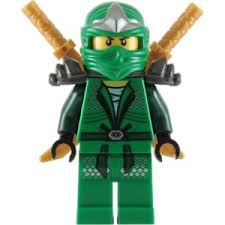 3
10
10
5
5
10
3
0.91
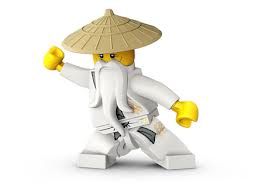 0.70
2
0.35
10
10
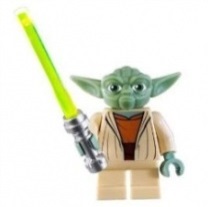 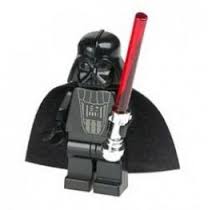 10
7
0.21
5
3
4
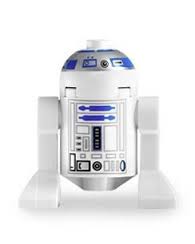 6
0.63
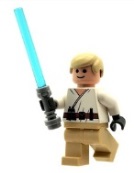 0.84
4
Random permutation of nodes
0.56
Edith Cohen     Lecture10
23
0.42
0
5
6
7
10
10
13
14
15
15
16
17
17
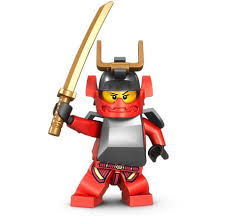 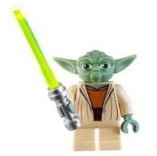 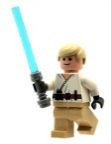 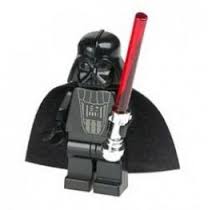 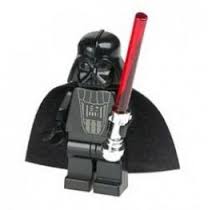 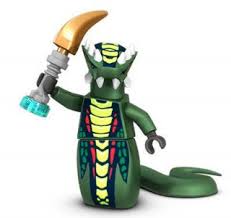 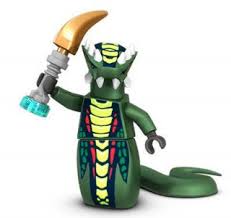 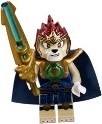 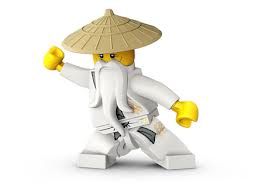 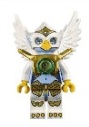 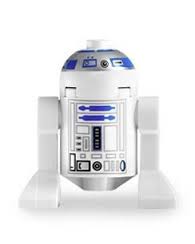 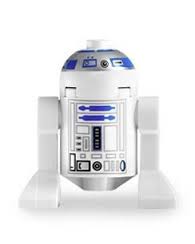 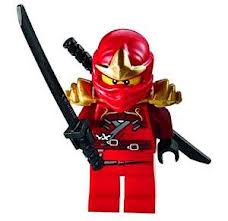 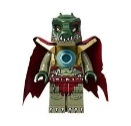 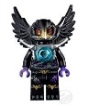 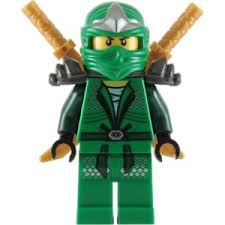 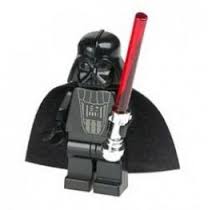 Sorted SP distances from       to all other nodes
0.49
0.35
0.91
0.56
0.70
0.63
0.42
0.21
0.14
0.77
0.28
0.07
0.84
0.63
0.42
0.07
Edith Cohen     Lecture10
24
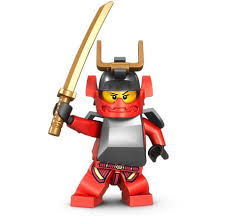 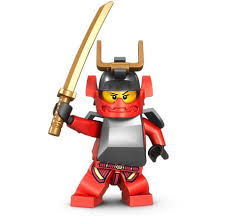 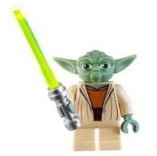 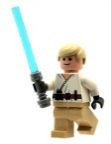 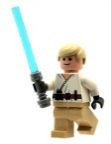 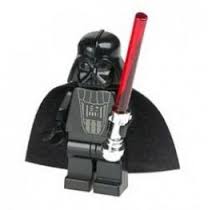 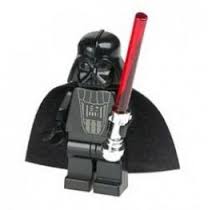 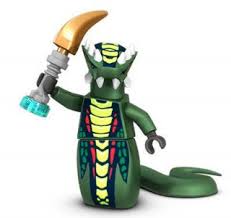 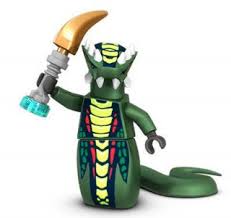 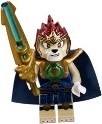 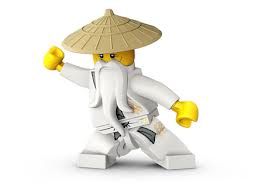 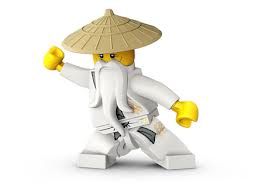 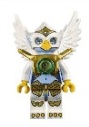 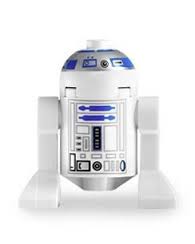 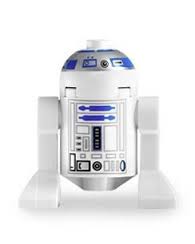 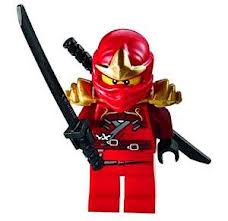 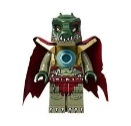 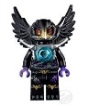 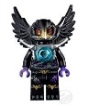 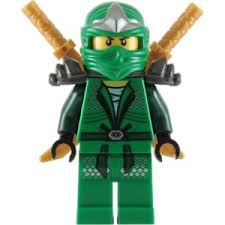 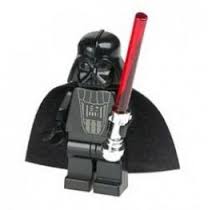 Sorted SP distances from        to all other nodes
0.49
0.35
0.91
0.56
0.70
0.63
0.42
0.21
0.14
0.77
0.28
0.07
0.84
0.63
0.42
0.14
0.35
0.56
0.21
0.07
Edith Cohen     Lecture10
25
* Same argument as in lecture2 to bound number of updates to a MinHash sketch of a stream. Distance instead of time.
Edith Cohen     Lecture10
26
[Speaker Notes: Definition of ADSs]
Edith Cohen     Lecture10
27
[Speaker Notes: If there are fewer than k nodes that are closer in the ADS (those nodes have lower h), then u is inserted.  Otherwise,  condition does not hold.]
ADS Computation: Pruned Dijkstra searches
Perform pruned Dijkstra from nodes by increasing  hash:
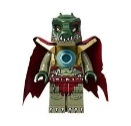 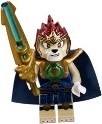 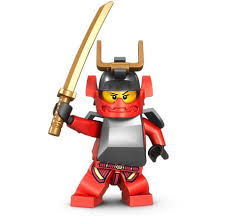 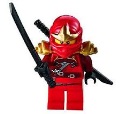 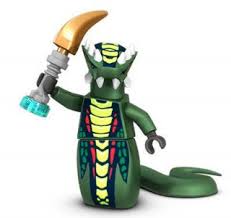 0.14
0.28
5
1
0.77
0.07
3
0.49
4
6
4
4
3
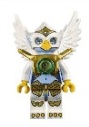 4
7
3
10
10
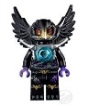 5
5
10
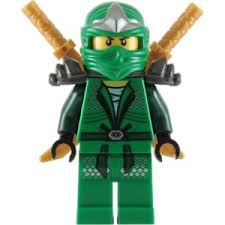 3
2
10
10
0.91
0.35
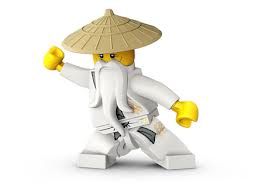 10
0.70
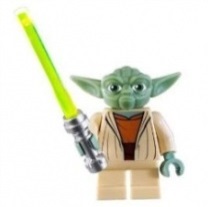 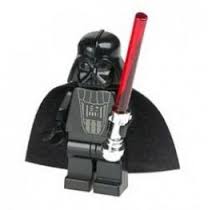 7
5
3
4
6
0.21
4
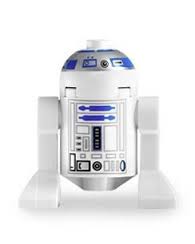 0.63
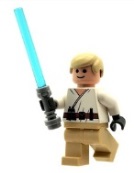 0.84
0.56
Edith Cohen     Lecture10
28
0.42
[Speaker Notes: The snake gets in the ADS of all other nodes, with its SP distance to that node.
The Red woman Ninja (second lowest hash) only gets in to nodes to which it is closer than the snake.
The white guy (Sensei Wu), who has the third lowest hash,  gets in to the ADS of nodes only when it is closer than the first two.  Etc.  We stop Dijkstra from v on nodes that v does not update.]
Pruned Dijkstra searches: Correctness
Edith Cohen     Lecture10
29
Edith Cohen     Lecture10
30
[Speaker Notes: In increasing distance order,  also never need to revisit decisions.   Future nodes may have lower hash, but will be farther.]
ADS Computation: Dynamic Programming
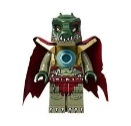 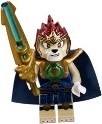 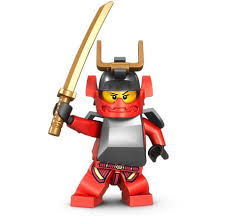 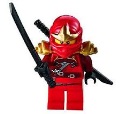 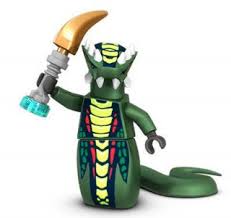 0.14
0.28
0.77
0.07
0.49
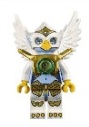 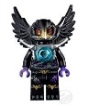 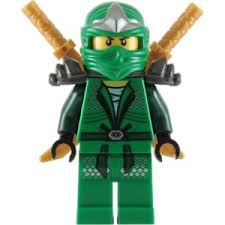 0.91
0.35
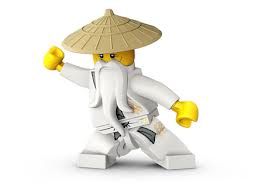 0.70
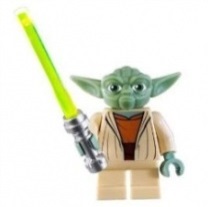 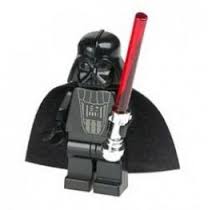 0.21
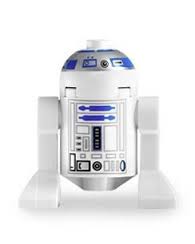 0.63
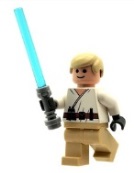 0.84
0.56
Edith Cohen     Lecture10
31
0.42
ADS Computation: Dynamic Programming
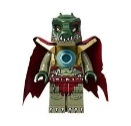 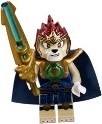 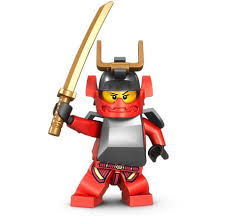 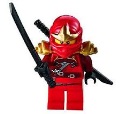 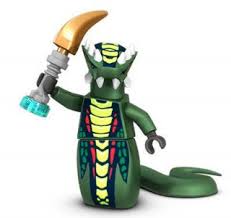 0.14
0.77
0.07
0.28
0.49
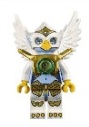 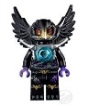 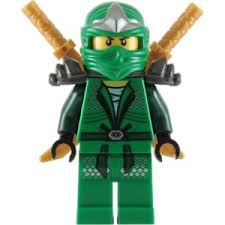 0.91
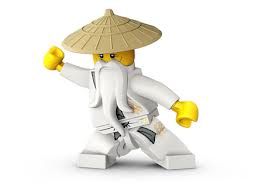 0.35
0.70
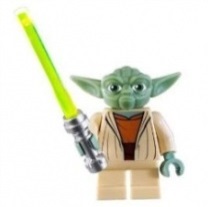 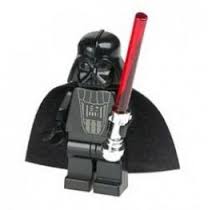 0.21
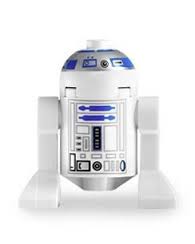 0.63
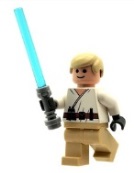 0.84
0.56
Edith Cohen     Lecture10
32
0.42
ADS Computation: Dynamic Programming
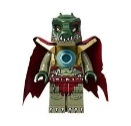 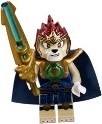 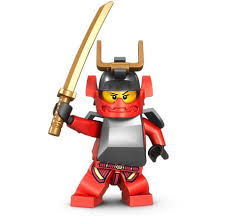 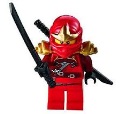 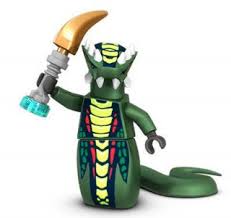 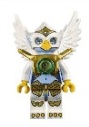 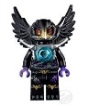 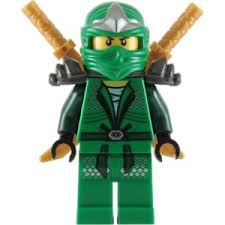 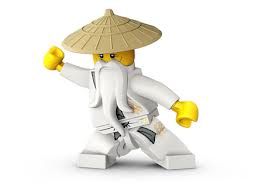 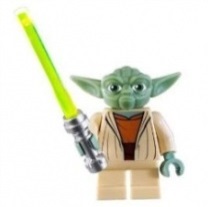 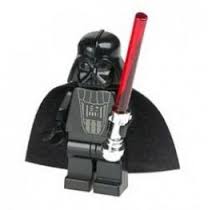 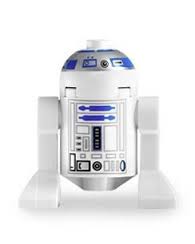 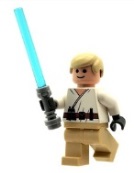 Edith Cohen     Lecture10
33
ADS Computation: Dynamic Programming
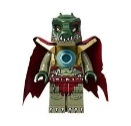 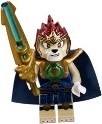 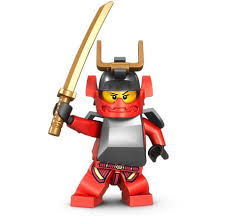 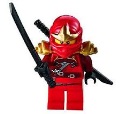 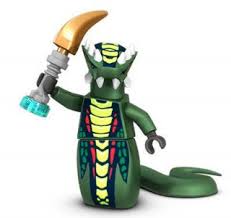 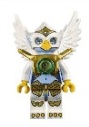 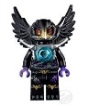 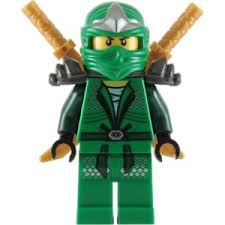 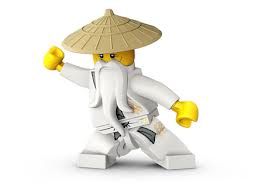 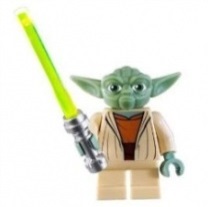 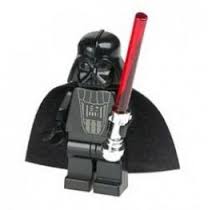 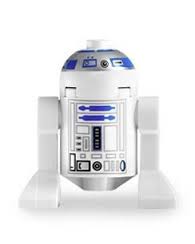 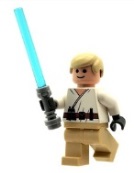 Edith Cohen     Lecture10
34
ADS Computation: Dynamic Programming
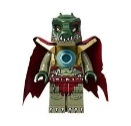 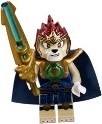 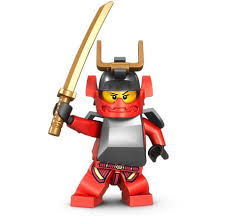 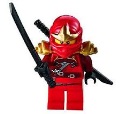 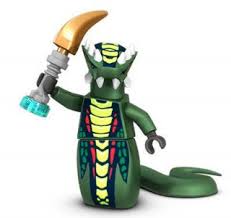 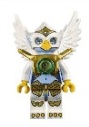 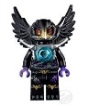 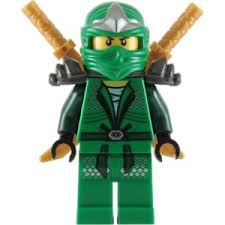 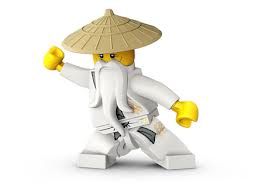 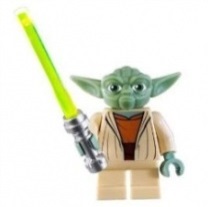 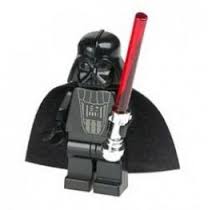 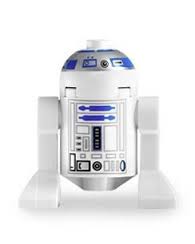 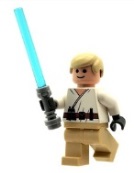 Edith Cohen     Lecture10
35
ADS Computation: Dynamic Programming
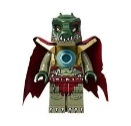 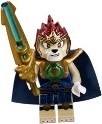 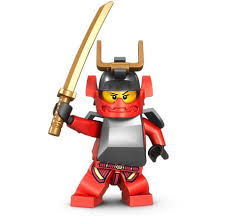 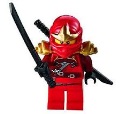 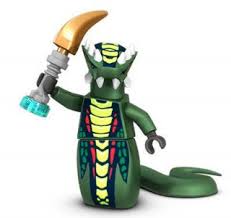 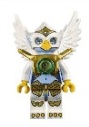 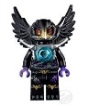 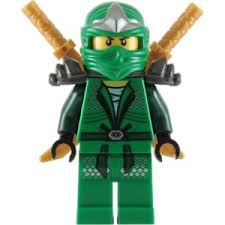 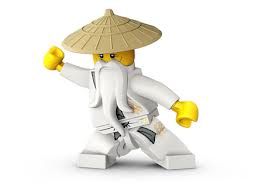 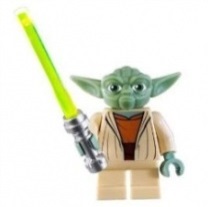 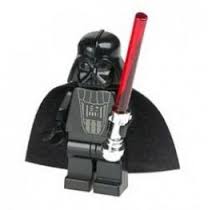 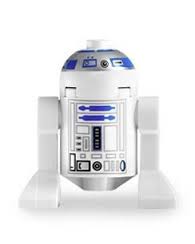 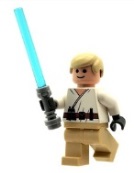 Edith Cohen     Lecture10
36
ADS Computation: Dynamic Programming
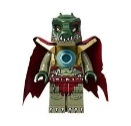 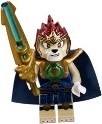 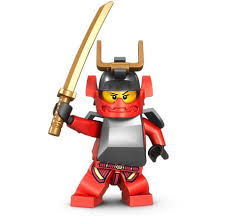 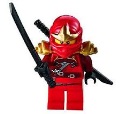 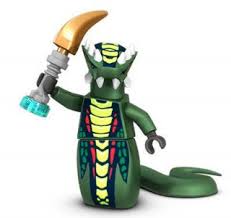 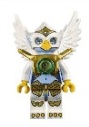 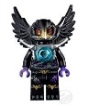 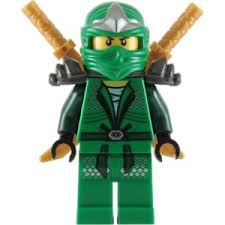 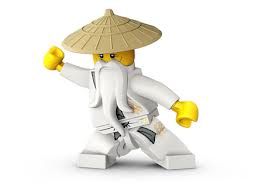 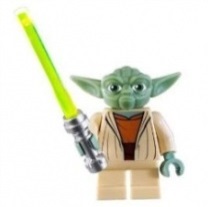 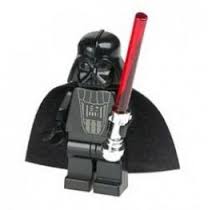 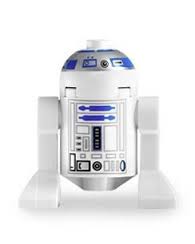 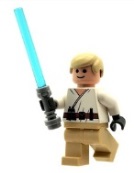 Edith Cohen     Lecture10
37
ADS computation: Analysis
Edith Cohen     Lecture10
38
ADS computation: Comments
Pruned Dijkstra ADS computation can be parallelized, similarly to BFS reachability sketches,  to reduce dependency.
DP can be implemented via (diameter number of) sequential passes over edge set. We only need to keep in memory k entries for each node (k smallest hashes so far).
DP is suitable for distributed message-passing computation where nodes communicate with neighbors. 
We can also use asynchronous setting, and allow for entries to be modified or removed. (breaks distance order) This incurs overhead.
Edith Cohen     Lecture10
39
Next: Answering queries from sketches
Edith Cohen     Lecture10
40
Answering queries from ADS sketches
Edith Cohen     Lecture10
41
Edith Cohen     Lecture10
42
Answering queries from ADS sketches
Closeness Centrality: HIP estimators
Edith Cohen     Lecture10
43
Centrality estimation thru “presence” estimator
Edith Cohen     Lecture10
44
Edith Cohen     Lecture10
45
Example: HIP estimates
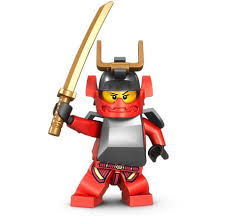 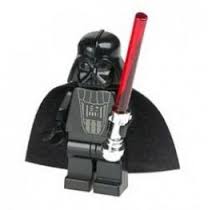 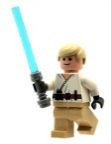 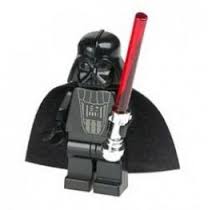 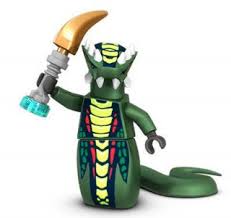 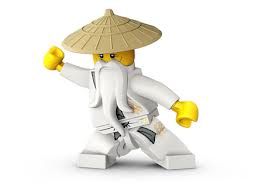 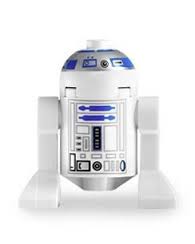 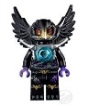 0.63
0.42
0.14
0.35
0.56
0.21
0.07
Edith Cohen     Lecture10
46
Example: HIP estimates
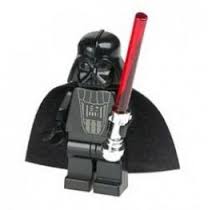 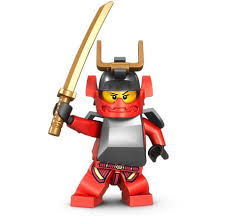 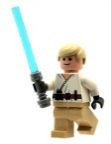 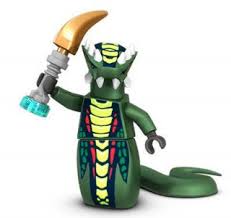 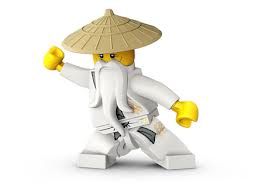 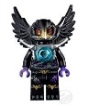 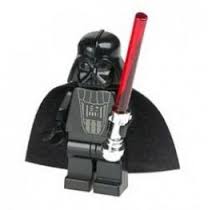 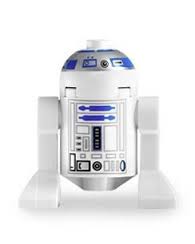 distance:
Edith Cohen     Lecture10
47
Example: HIP estimates
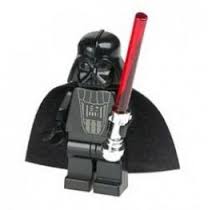 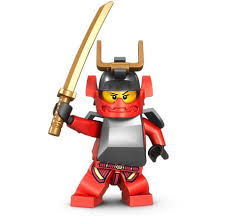 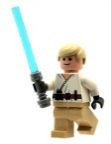 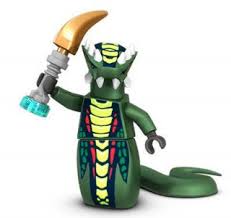 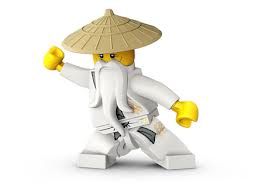 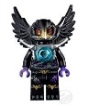 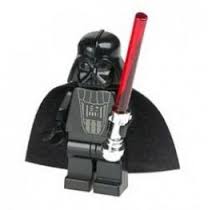 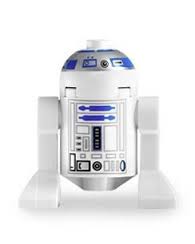 distance:
Edith Cohen     Lecture10
48
Example: HIP estimates
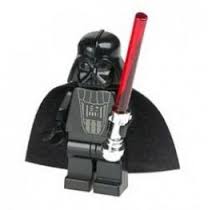 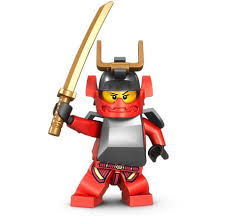 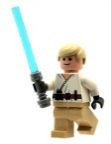 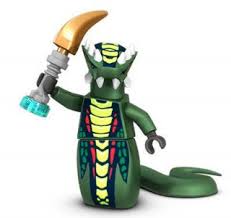 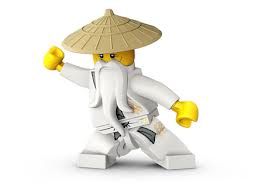 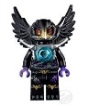 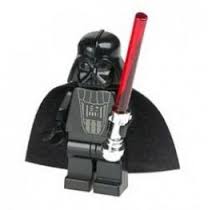 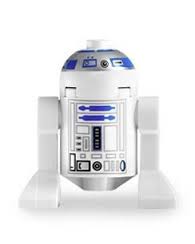 distance:
Edith Cohen     Lecture10
49
Estimating Closeness Centrality
Lemma:  The HIP estimator
*We do not give the proof here
Edith Cohen     Lecture10
50
Answering queries from ADS sketches
Closeness similarity measures
Influence
Edith Cohen     Lecture10
51
Closeness Similarity
Edith Cohen     Lecture10
52
Estimating Closeness Similarity
We do not give the proof here
Edith Cohen     Lecture10
53
Estimating Distance-based influence
Edith Cohen     Lecture10
54
ADS Influence estimators
Edith Cohen     Lecture10
55
Computing a union ADS
Edith Cohen     Lecture10
56
Computing a union ADS: Correctness
Comment:    We can get better estimators by using more information from the sketches of the seed nodes.  The union ADS suffices for the stated quality bounds.
Edith Cohen     Lecture10
57
Answering queries from ADS sketches
Distance oracles
Next class….
Edith Cohen     Lecture10
58
Bibliography
Closeness centrality on ADSs using HIP: E. Cohen “All-Distances Sketches, Revisited: HIP Estimators for Massive Graphs Analysis” TKDE 2015
Closeness similarity and distance oracles using ADSs: E. Cohen, D. Delling, F. Fuchs, A. Goldberg,M. Goldszmidt, and R. Werneck. “Scalable similarity estimation in social networks: Closeness, node labels, and random edge lengths.” In COSN, 2013.
Distance-based influence estimation and maximization: 
https://papers.nips.cc/paper/4857-scalable-influence-estimation-in-continuous-time-diffusion-networks
https://arxiv.org/abs/1410.6976
Related:
Distance distribution on social graphs: P. Boldi, M. Rosa, and S. Vigna. HyperANF: “approximating the neighbourhood function of very large graphs on a budget.” In WWW, 2011
More on distance oracles: M. Thorup U. Zwick “Approximate Distance Oracles”  JACM 2005
Edith Cohen     Lecture10
59